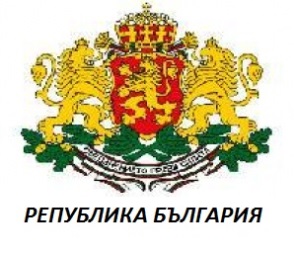 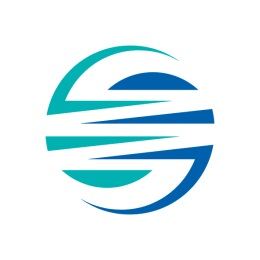 КОМИСИЯ ЗА ЕНЕРГИЙНО И ВОДНО РЕГУЛИРАНЕ
Нов пазарен модел, необходимо условие за продължаване към следващ етап в процеса на либерализация на електроенергийния пазар
Евгения Харитонова
Член на КЕВР
1
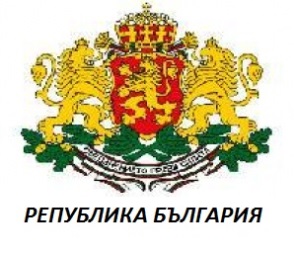 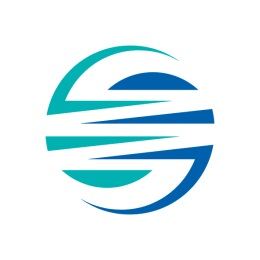 КОМИСИЯ ЗА ЕНЕРГИЙНО И ВОДНО РЕГУЛИРАНЕ
Либерализацията трябва да се разглежда, като инструмент за постигане на крайните цели:

Свободен и конкурентен електроенергиен пазар;

Укрепване на регулаторната среда;

Стабилизиране на енергийните дружества;

Защита на „уязвимите“ клиенти;
2
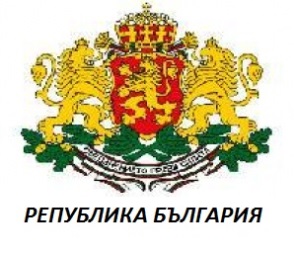 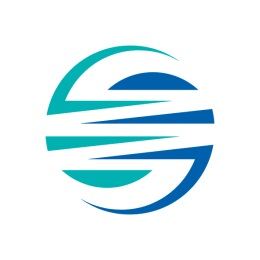 КОМИСИЯ ЗА ЕНЕРГИЙНО И ВОДНО РЕГУЛИРАНЕ
Състояние на пазара на електрическа енергия в България – I

Пазарът на електрическа енергия в България следва хибриден модел;

Ниско доверие на клиентите към енергийния сектор;

Ниска степен на конкуренция между производителите на свободния пазар;

Непазарни принципи при определяне на централите, които ще работят на регулирания пазар;
3
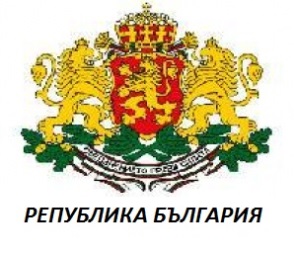 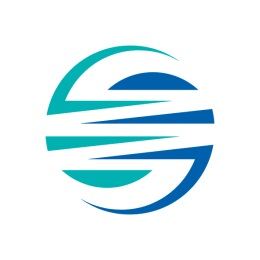 КОМИСИЯ ЗА ЕНЕРГИЙНО И ВОДНО РЕГУЛИРАНЕ
Състояние на пазара на електрическа енергия в България – II

Наличие на дългосрочни договори за изкупуване на разполагаемост от двете централи МИ1 и МИ3;

Наличие на преференциални цени за изкупуване на електрическата енергия от ВИ и ВЕКП;

Задължително изкупуване на произведените количества електрическа енергия от ВИ и ВЕКП;
4
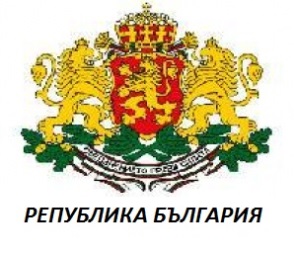 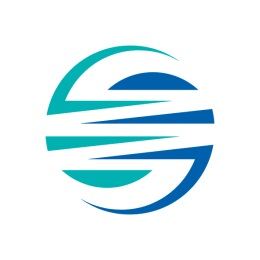 КОМИСИЯ ЗА ЕНЕРГИЙНО И ВОДНО РЕГУЛИРАНЕ
Модел „единствен купувач“
Преференциални цени
ВЕИ
Регулирана цена
ВЕКП
Крайни снабдители
Клиенти на регулиран пазар
НЕК ЕАД
ОД
МИ 1
Регулирани цени
МИ 3
Дългосрочни договори
5
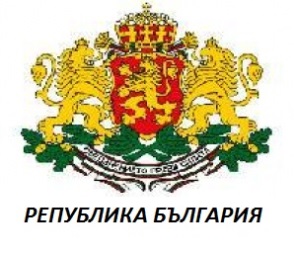 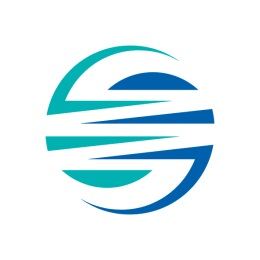 КОМИСИЯ ЗА ЕНЕРГИЙНО И ВОДНО РЕГУЛИРАНЕ
Мотиви против модела „единствен купувач“ – I

Прехвърляне на непазарни договорни отношения към един търговски участник - НЕК ЕАД;

Липса на достъп на всички производители до свободния пазар; 

Липса на стимули производителите да намаляват себестойността на произведената електроенергия, щом тя така или иначе ще купува изцяло;
6
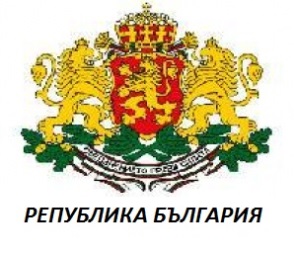 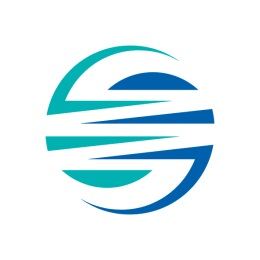 КОМИСИЯ ЗА ЕНЕРГИЙНО И ВОДНО РЕГУЛИРАНЕ
Мотиви против модела „единствен купувач“ – II

Пазарен риск при дефицит в производството и необходимост за осигуряване на необходимите количества за регулирания пазар;

Пазарен риск при спад на потреблението и големи количества произведена електрическа енергия, които трябва да бъдат изкупени;
 
Ако НЕК ЕАД остане единствен купувач, производителите нямат интерес за пряк достъп до пазара и възможност да се конкурират за клиенти (чрез по-ниски цени);
7
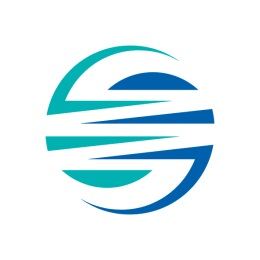 КОМИСИЯ ЗА ЕНЕРГИЙНО И ВОДНО РЕГУЛИРАНЕ
Последици от модела на „единствен купувач“ в процеса на отваряне на пазара за крайните клиенти:

Нараснал дефицит в НЕК ЕАД в условията на неблагоприятното му положение на пазара на електрическа енергия;

Ликвидна криза предвид ниското ниво на регулираните продажни цени и невъзможността за пълно покриване на разходите за закупена електроенергия;
8
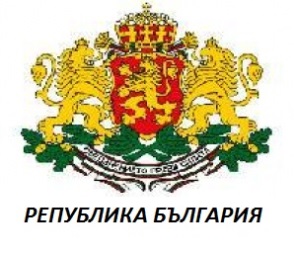 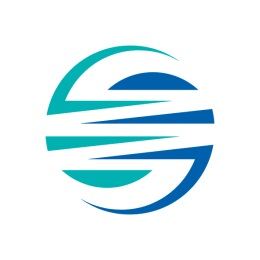 КОМИСИЯ ЗА ЕНЕРГИЙНО И ВОДНО РЕГУЛИРАНЕ
Необходимо условие за продължаване към следващия етап в процеса на либерализация е извършване на законови промени гарантиращи:

Промяна на пазарния модел;

Премахване на непазарните договорни отношения между отделните търговски участници;

Пълна либерализация на пазара;

Създаване на оптимални условия за развитието на ликвиден пазар;

Равномерно разпределение на риска и тежестите между всички търговски участници;
9
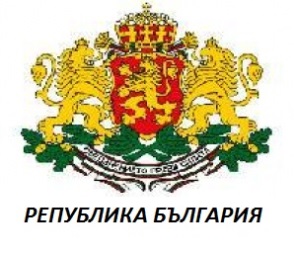 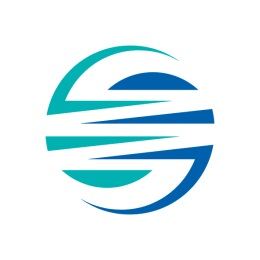 КОМИСИЯ ЗА ЕНЕРГИЙНО И ВОДНО РЕГУЛИРАНЕ
Целеви пазарен модел
АЕЦ
ТЕЦ
ВЕЦ
ВЕИ
ВЕКП
МИ 1
МИ 3
Електроенергийна борса
Двустранни сделки
Свободно договорени цени
Клиенти
Търговци
ДПИ
10
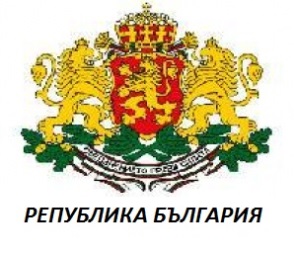 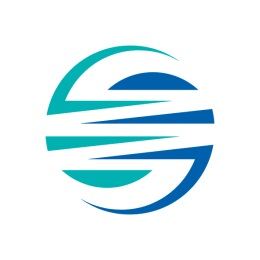 КОМИСИЯ ЗА ЕНЕРГИЙНО И ВОДНО РЕГУЛИРАНЕ
Премахване на непазарните договорни отношения между отделните търговски участници:

Създаването на фонд за компенсиране на натрупания до момента в НЕК ЕАД тарифен дефицит, както и на евентуални бъдещи тарифни дефицити;

Създаване на условия за стимулиране на производителите от ВИ ВЕКП и дългосрочни договори различни от преференциалните цени за изкупуване;

Премахване на изискването за задължително изкупуване на произведената електрическа енергия и реализацията й на пазарен принцип;
11
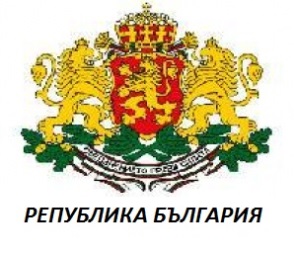 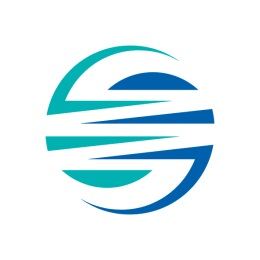 КОМИСИЯ ЗА ЕНЕРГИЙНО И ВОДНО РЕГУЛИРАНЕ
Пълна либерализация на пазара:

Необходимо условие за постигане на свободен и конкурентен пазар е отварянето му, както за клиенти така и за производители на електрическа енергия;

При пълната либерализация на пазара най-слабо ефективните централи от икономическа гледна точка не биха били конкурентно способни и потенциално това дори би довело до изкарването им извън пазара;
12
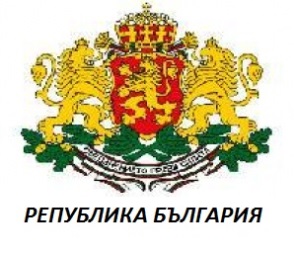 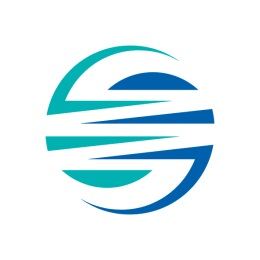 КОМИСИЯ ЗА ЕНЕРГИЙНО И ВОДНО РЕГУЛИРАНЕ
Създаване на оптимални условия за развитието на ликвиден пазар:

Ликвидността на даден пазар е едно от най-важните му качества, благодарение на които той е определим като повече или по-малко рисков;

Ликвидността се изразява в способността на инвеститорите да търгуват обеми без забавяне, така че пазарът да бъде минимално повлиян;

Колкото даден пазар е по-ликвиден, толкова транзакциите на участниците в него са по-бързи, по-ефективни, по-малко оскъпени и не предизвикват сътресения.
13
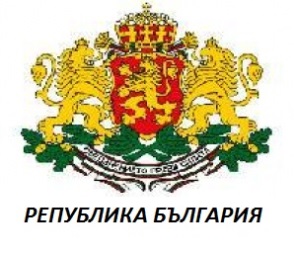 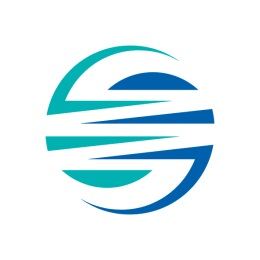 КОМИСИЯ ЗА ЕНЕРГИЙНО И ВОДНО РЕГУЛИРАНЕ
Равномерно разпределение на риска и тежестите между всички търговски участници:

Пазарен риск – риск от спад на потреблението, съответно занижено търсене на електрическа енергия на пазара;

Инвестиционен риск – риск, който всеки инвеститор понася самостоятелно от възвръщаемостта на инвестицията;
14
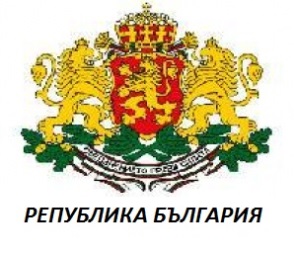 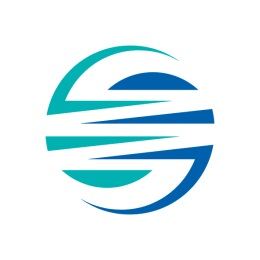 КОМИСИЯ ЗА ЕНЕРГИЙНО И ВОДНО РЕГУЛИРАНЕ
Благодаря Ви за вниманието!

Евгения Харитонова
Член на КЕВР
15